Θέατρο Σκιών
e Shadow : το Ψηφιακό θέατρο μας ενώνει
3 Νηπιαγωγειο λαρισας2021 - 2022
Τμήμα 3: Τριαντάφυλλα
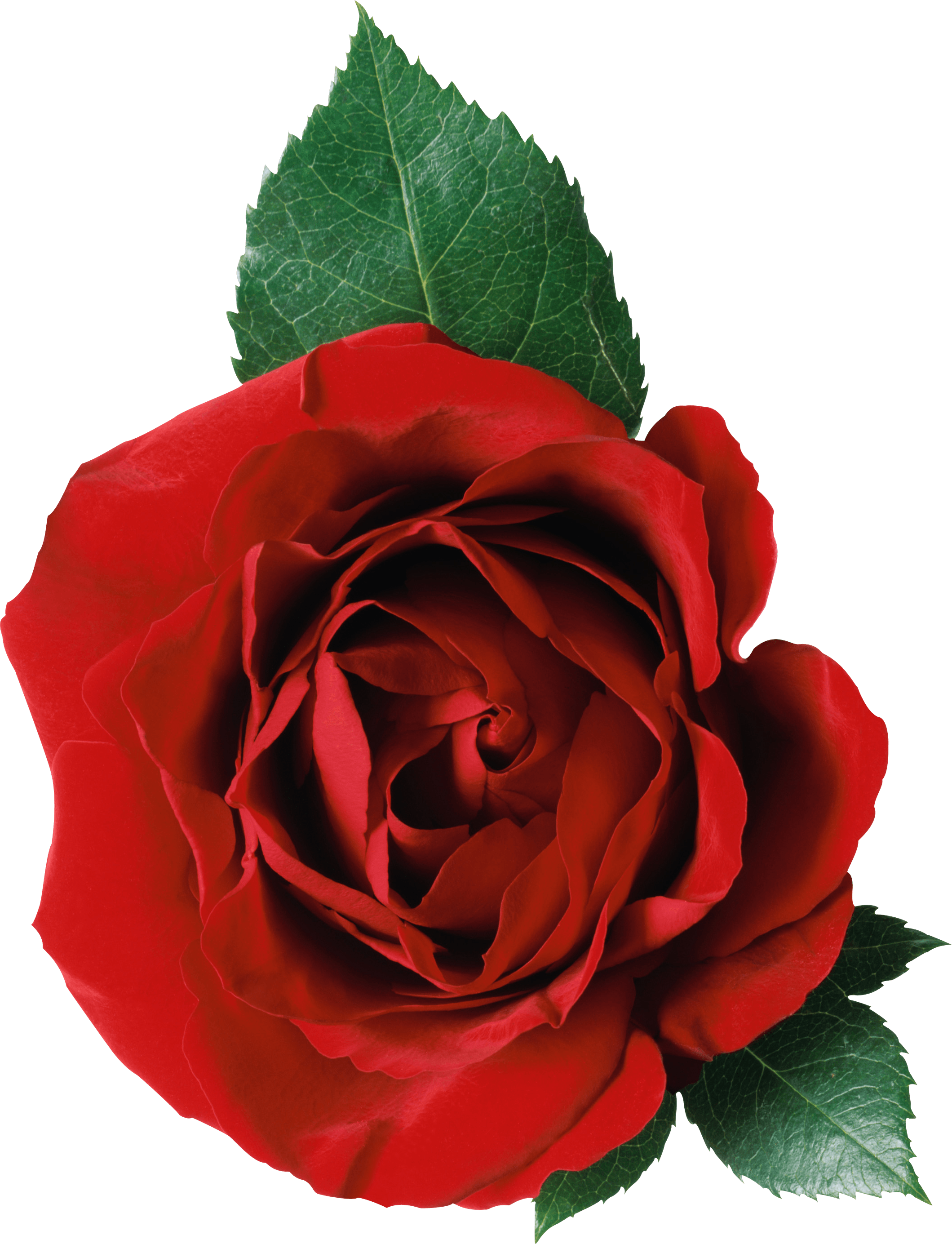 ΓΝΩΡΙΜΊΑ ΜΕ ΤΟ ΈΡΓΟ Τα ελληνάκια της ευγ.Φακινου -ΣΥΝΕΝΤΕΥΞΗ ΜΕ  ΣΥΓΓΡΑΦΕΑ ΚΑΙ  ΕΙΚΟΝΟΓΡΑΦΟ
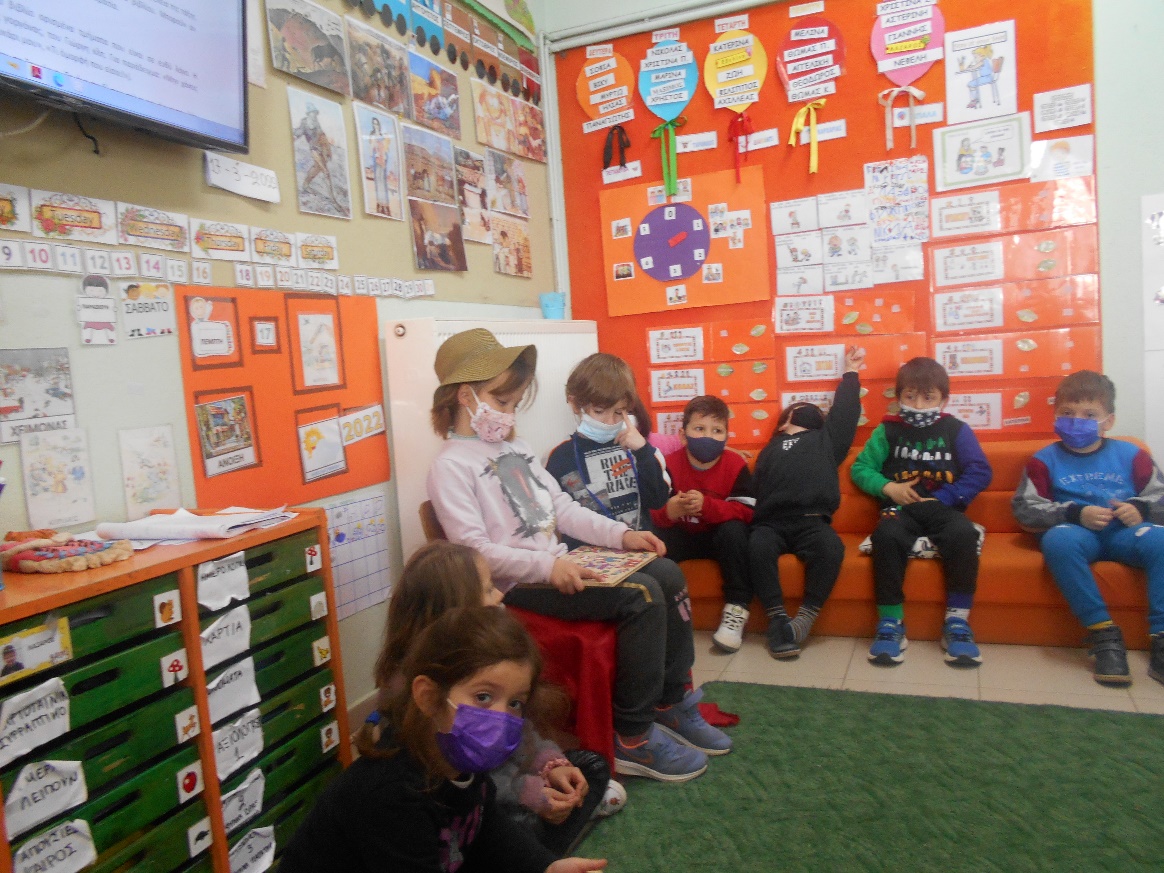 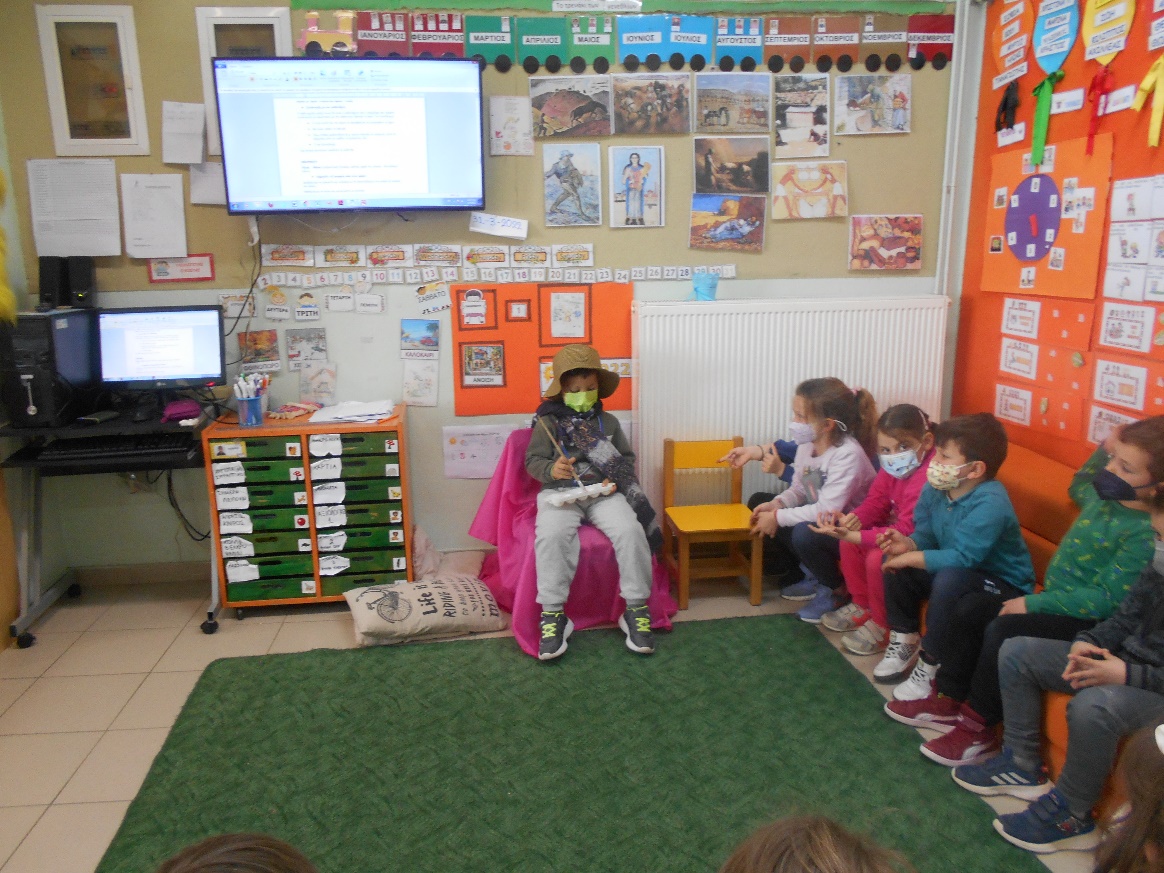 ΤΑ ΕΛΛΗΝΑΚΙΑ ΣΕ ΘΕΑΤΡΟ
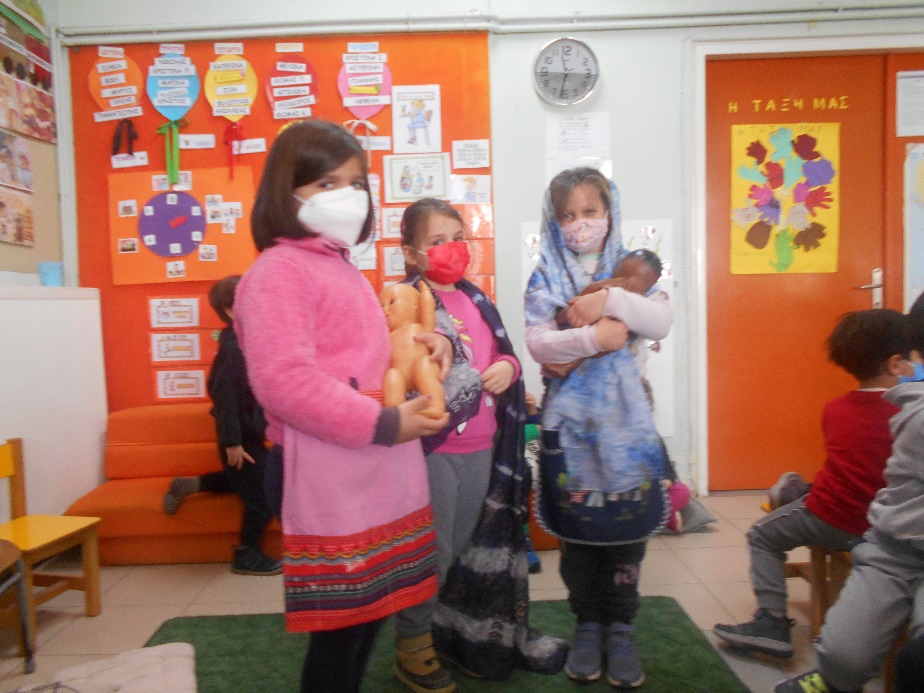 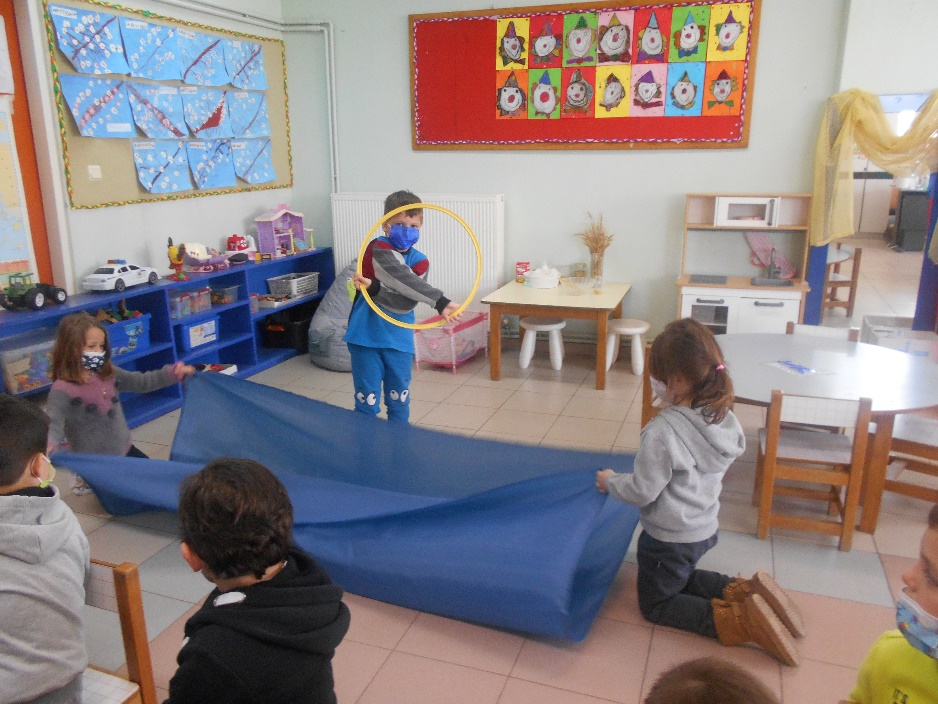 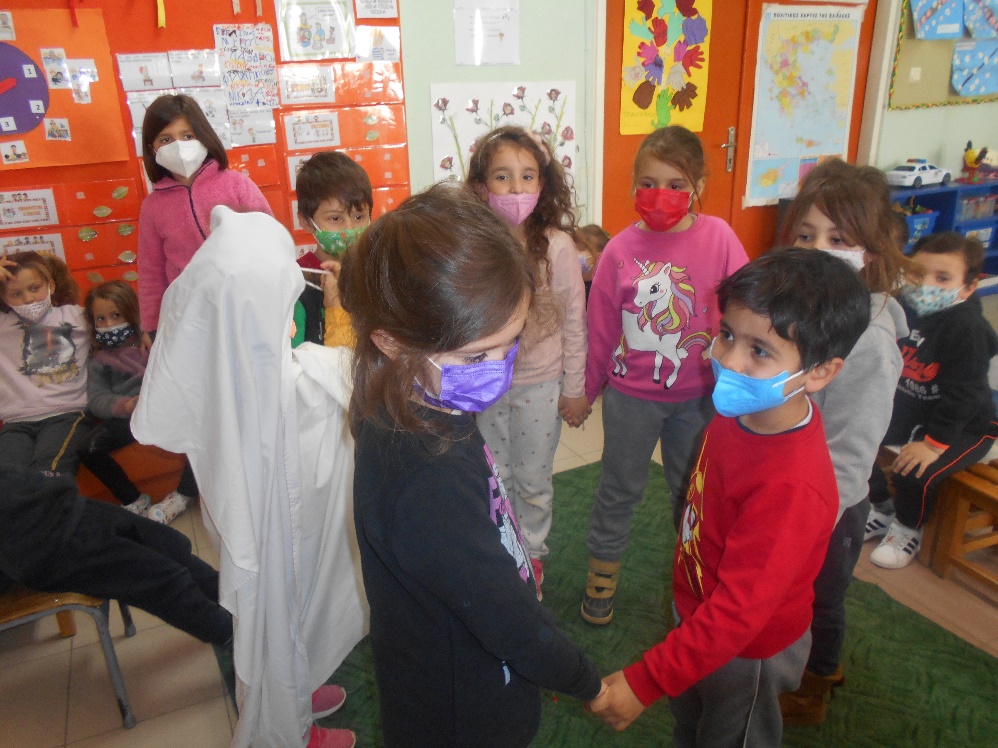 Τα ελληνάκια σε θέατρο σκιων – ΓΙΟΡΤΗ 25ησ ΜΑΡΤΙΟΥ
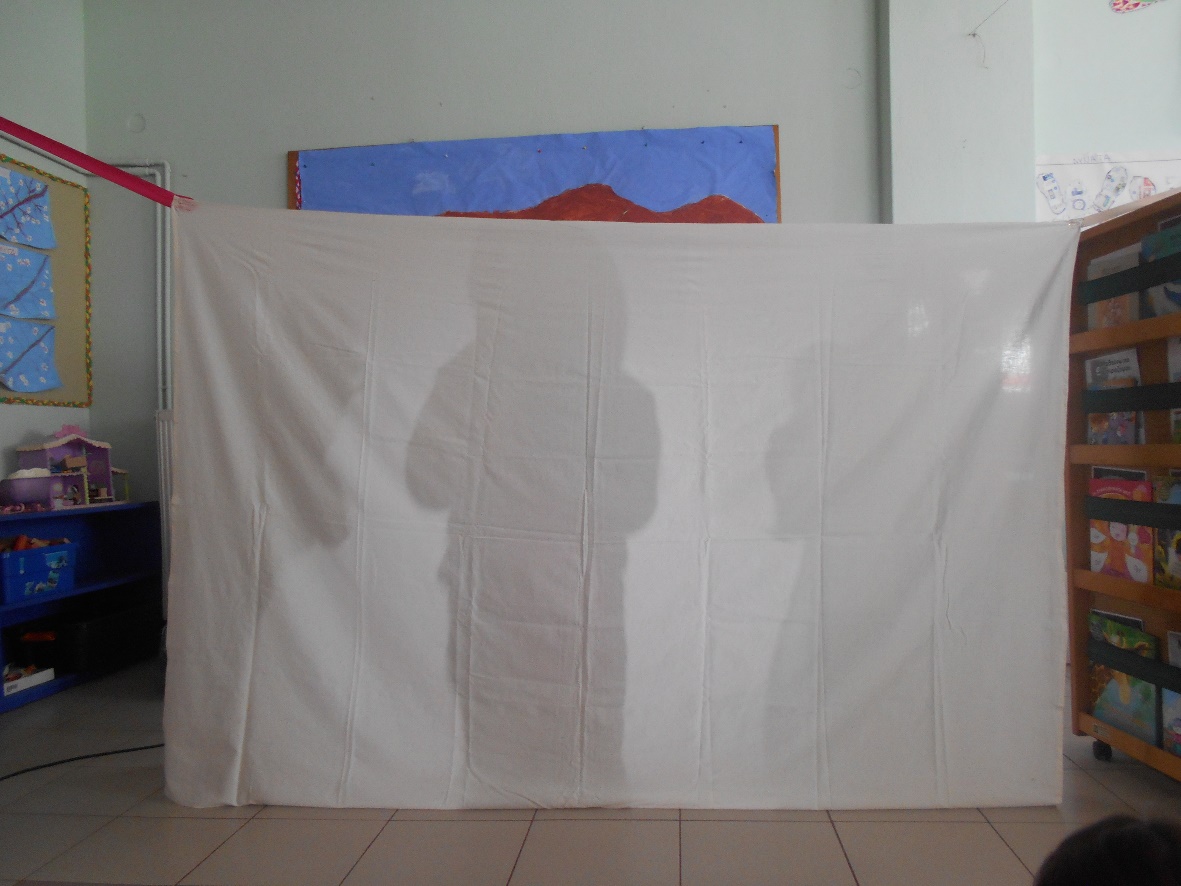 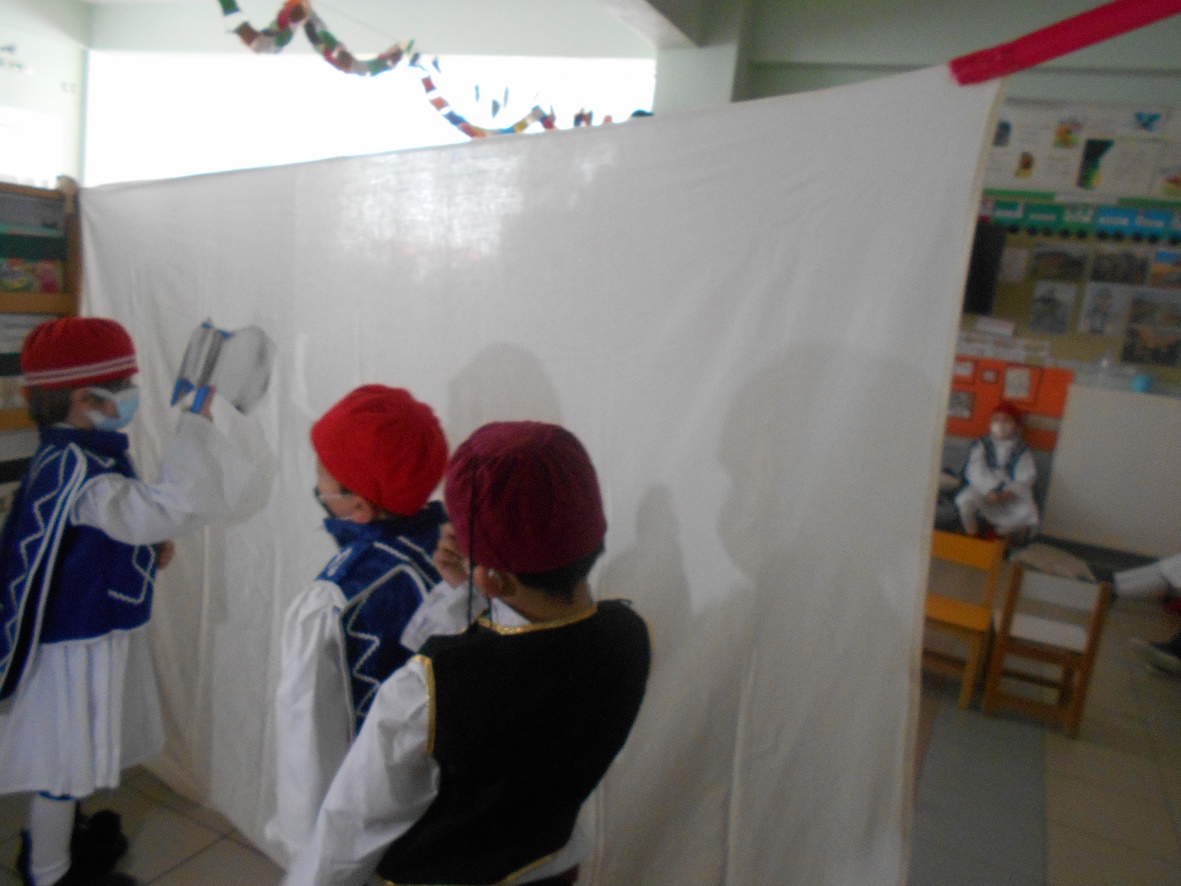 Τα ελληνάκια σε θέατρο σκιων
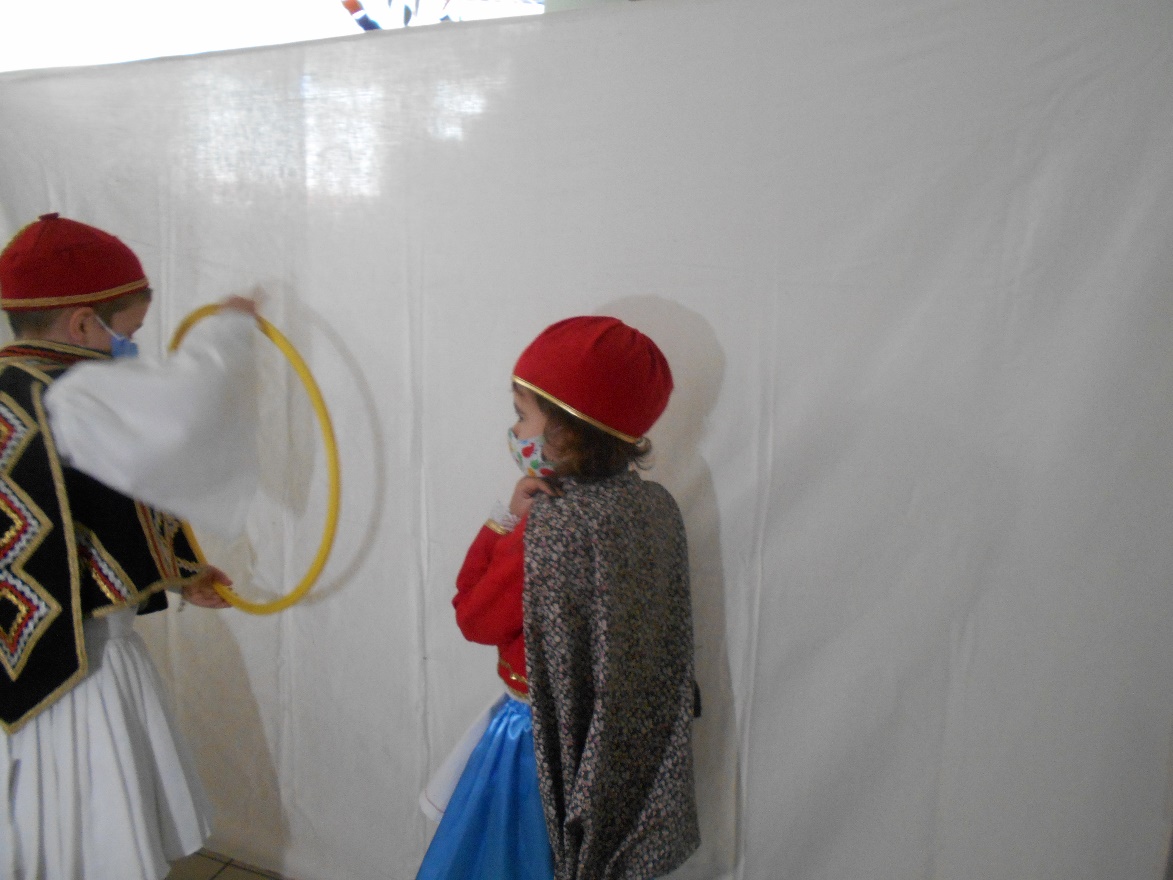 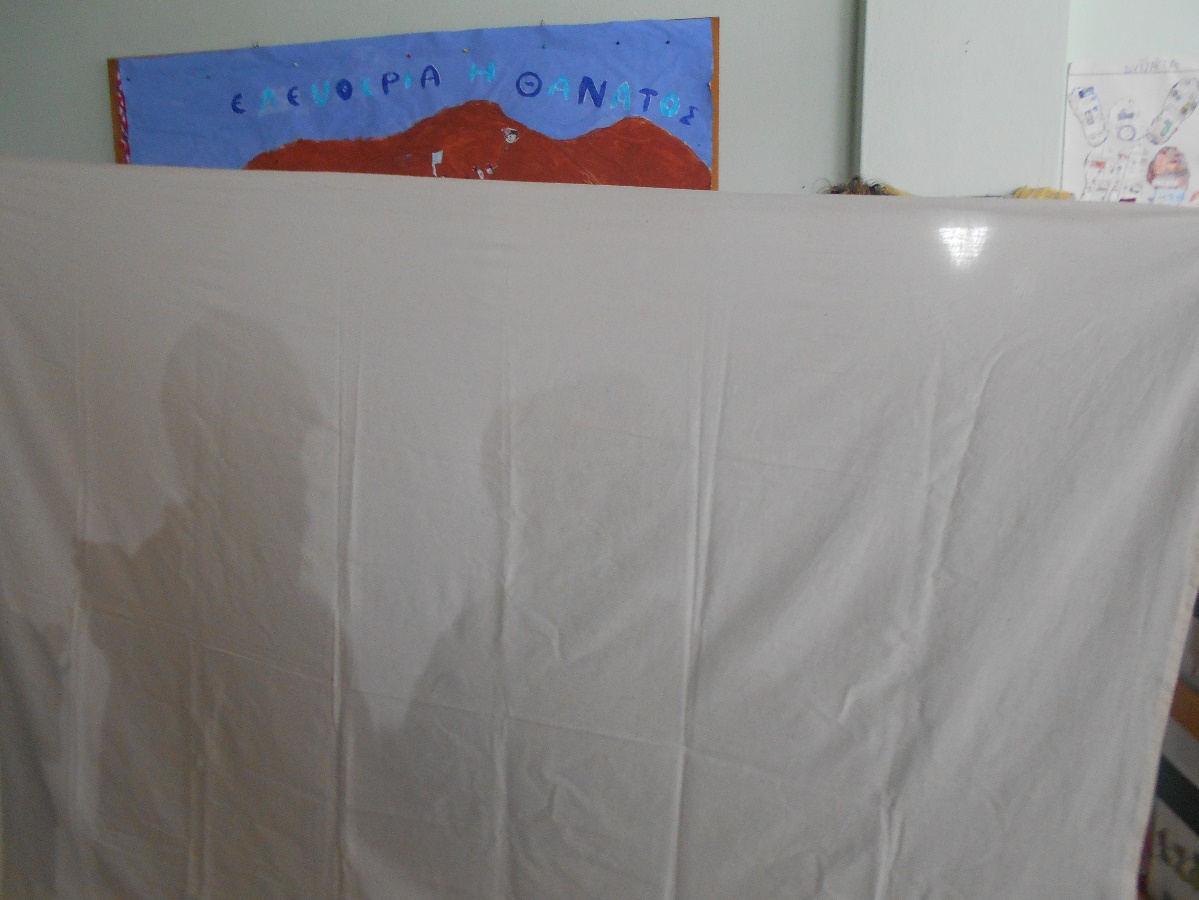 Τα ελληνάκια σε θέατρο σκιων
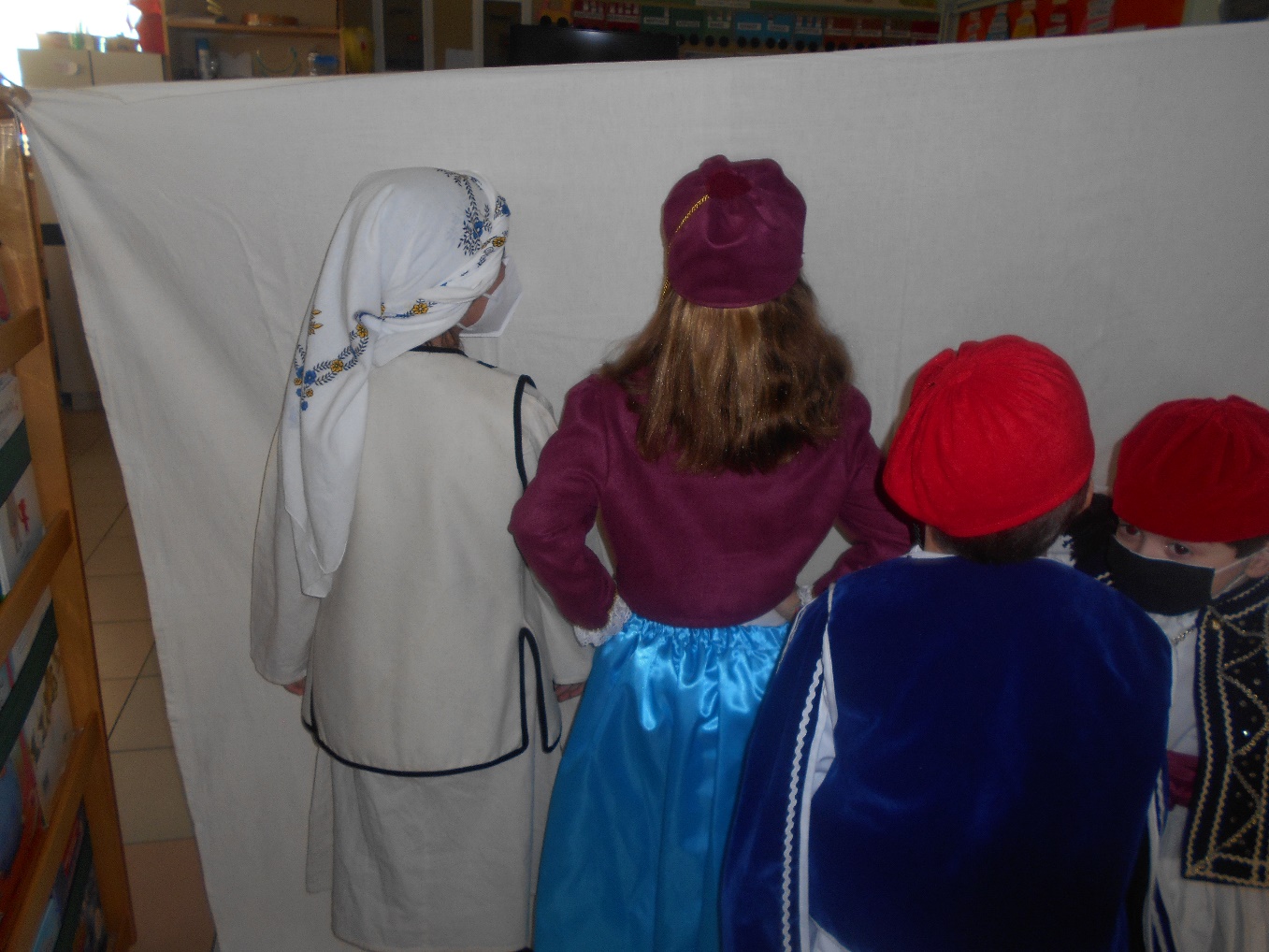 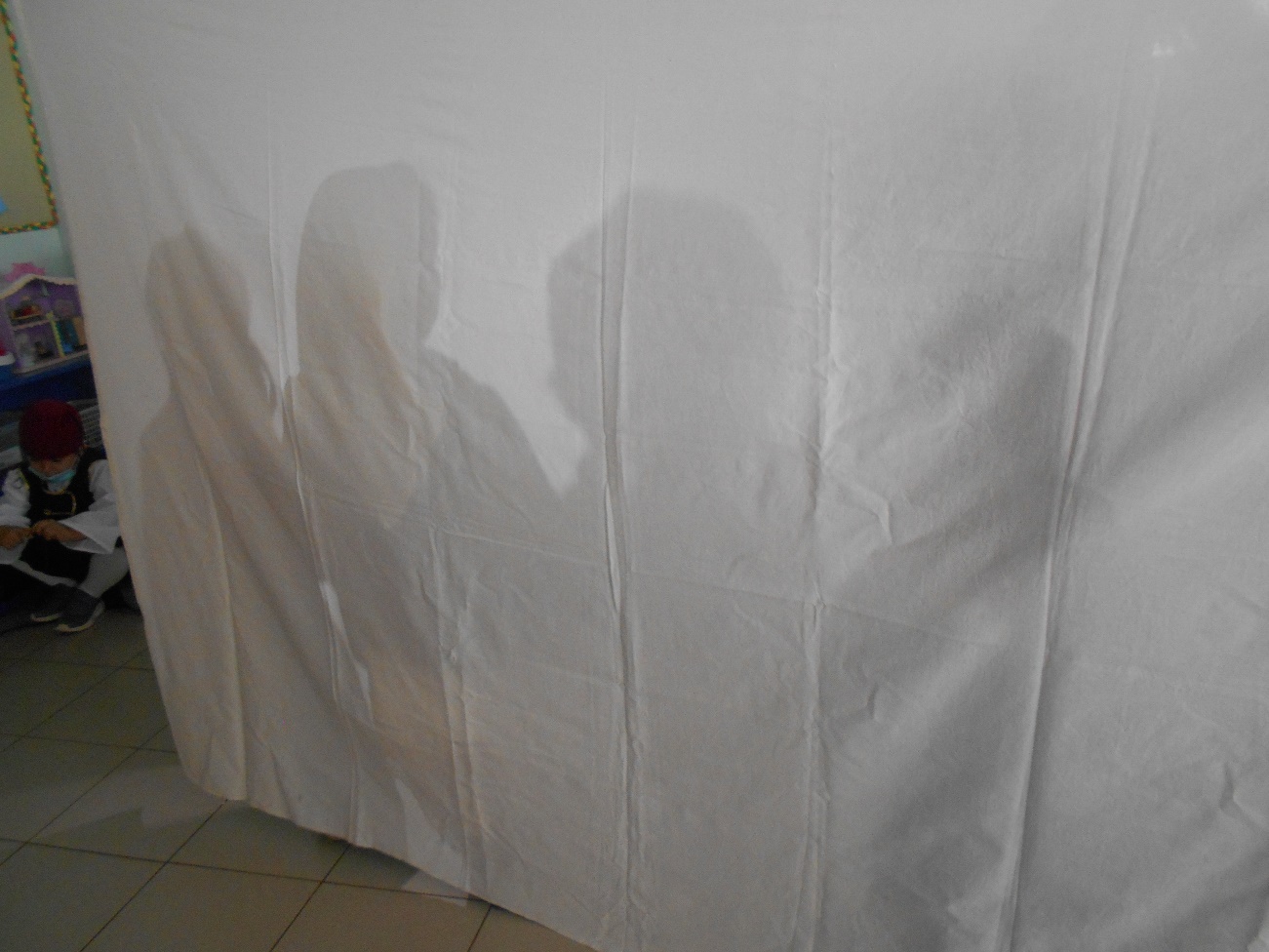 Δημιουργία φιγούρων του καραγκιόζη και του έργου
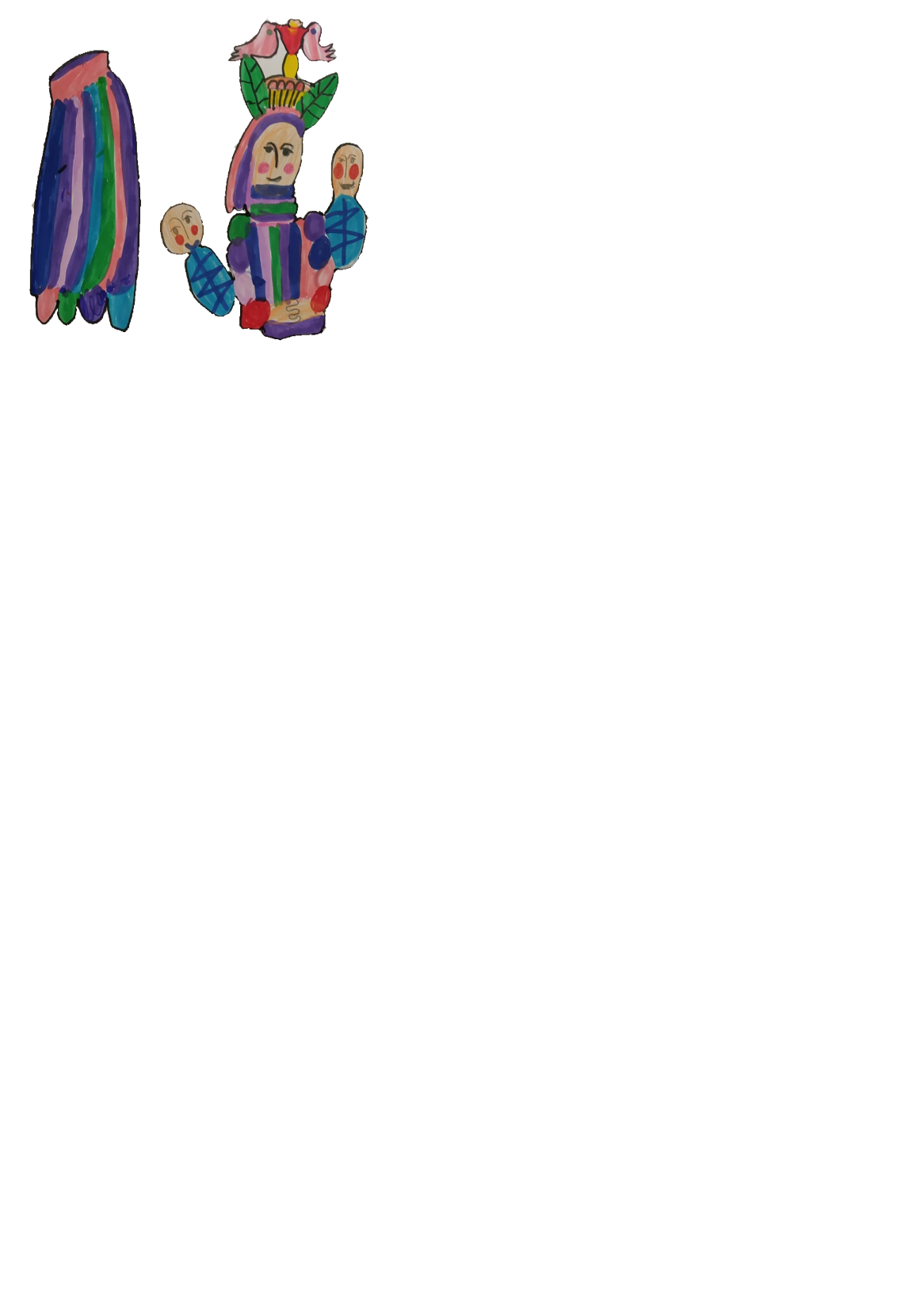 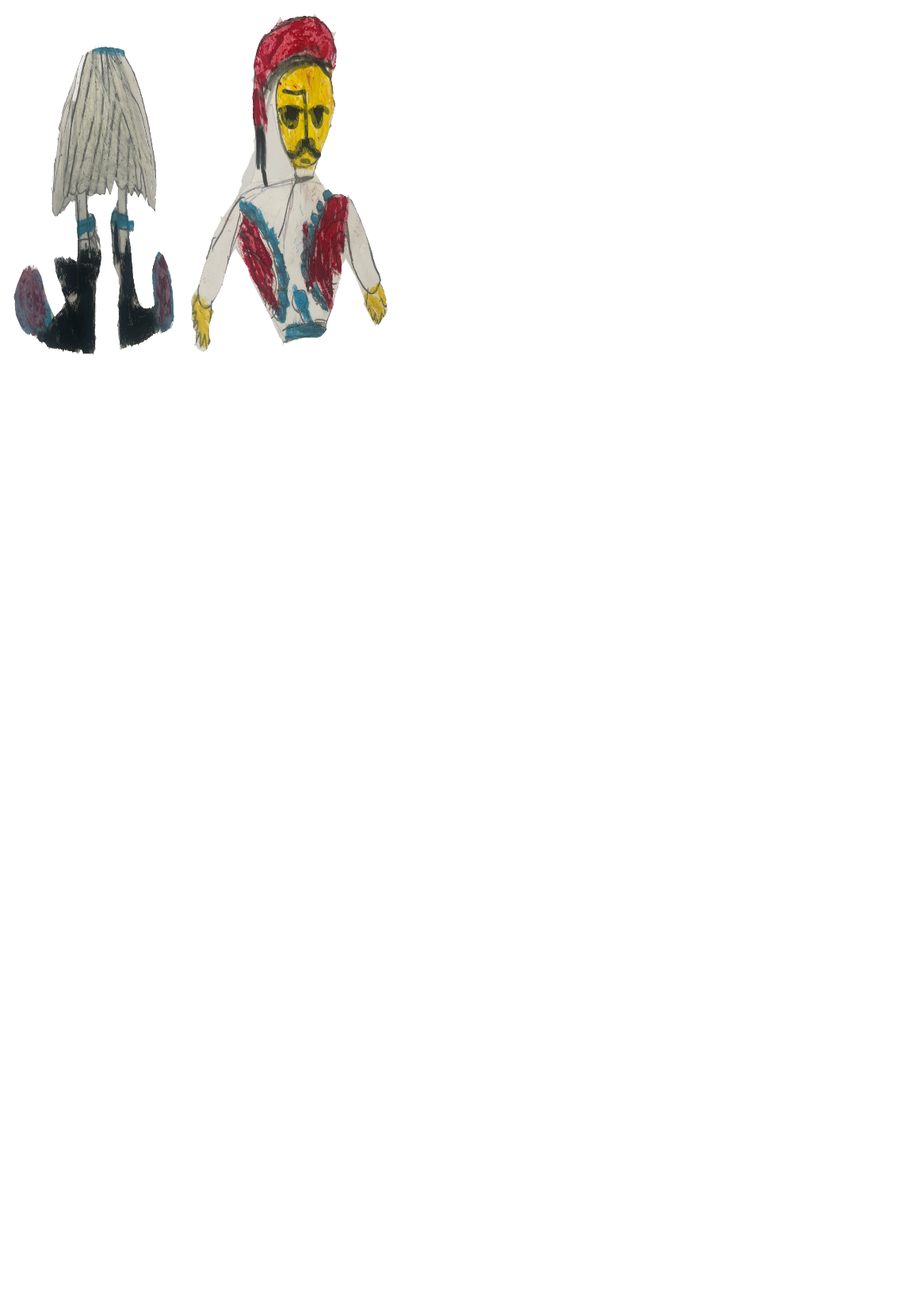 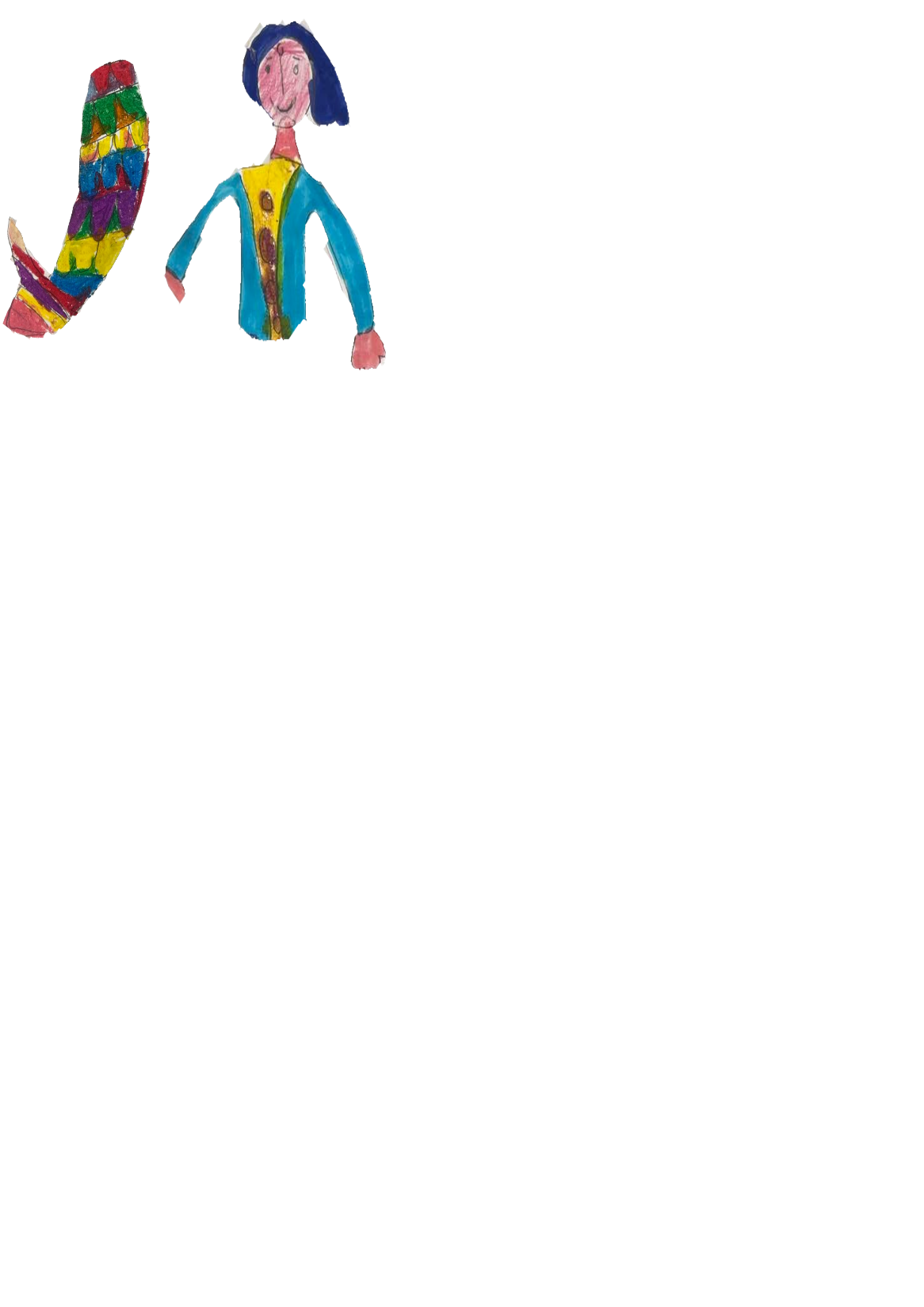 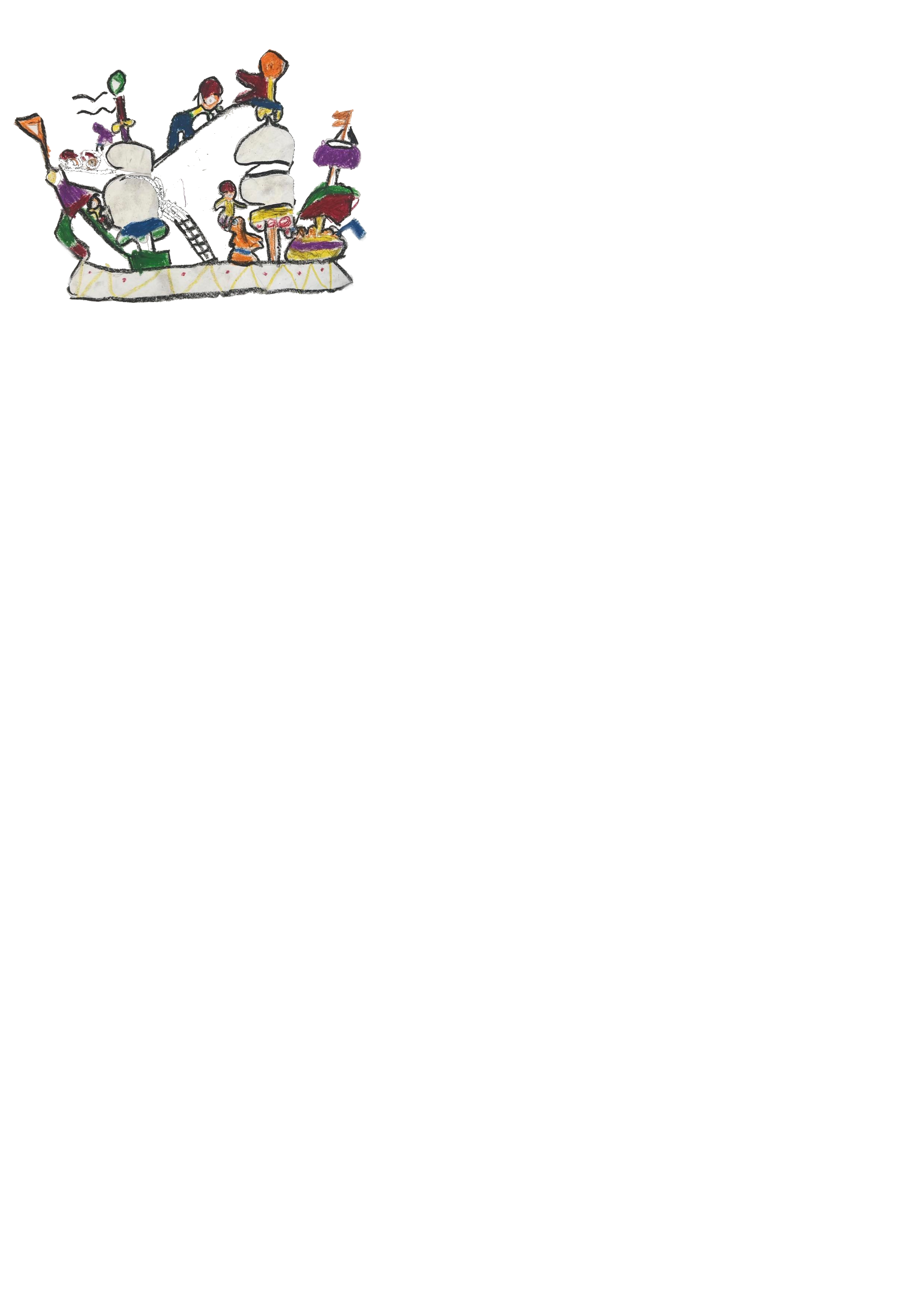 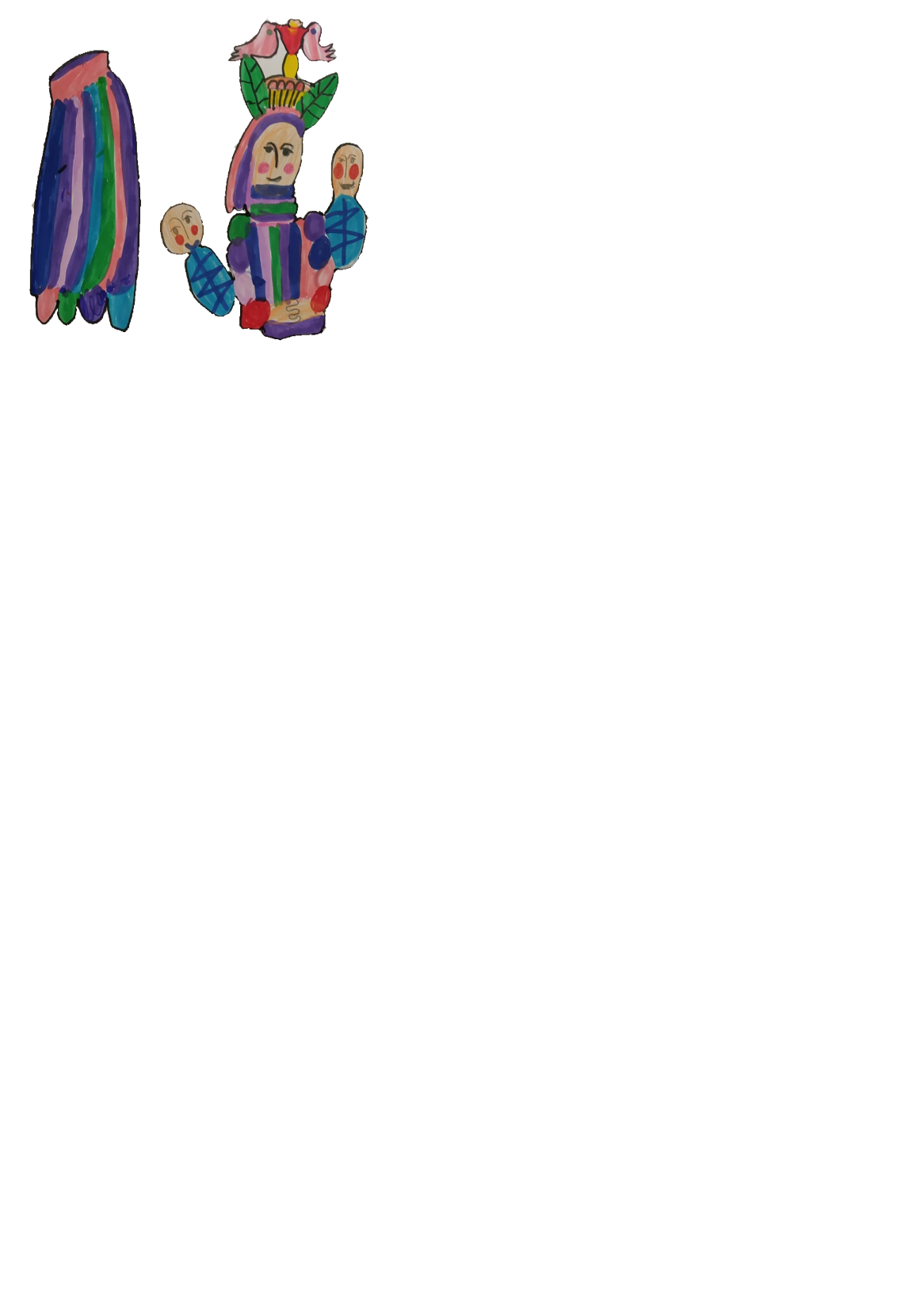 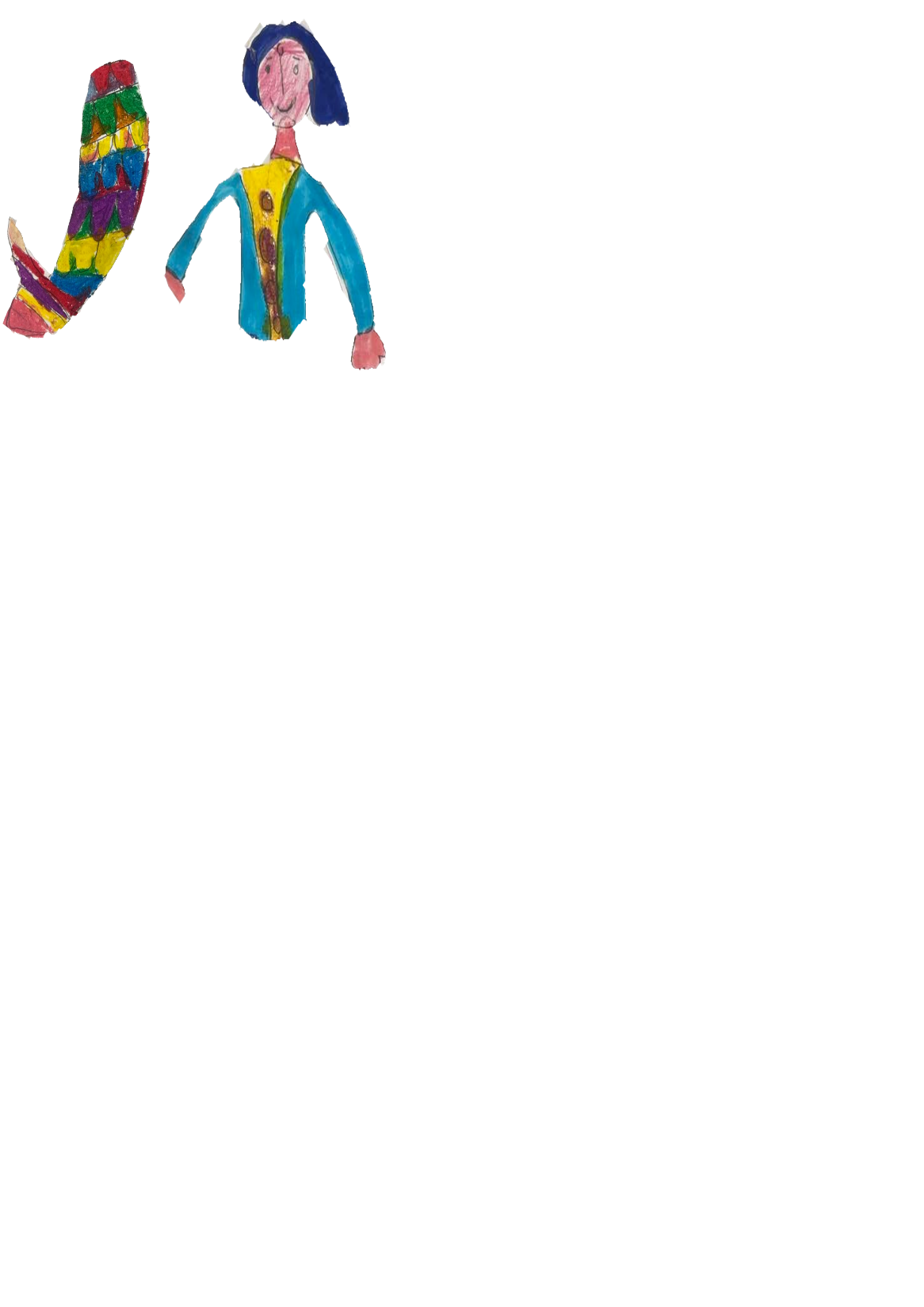 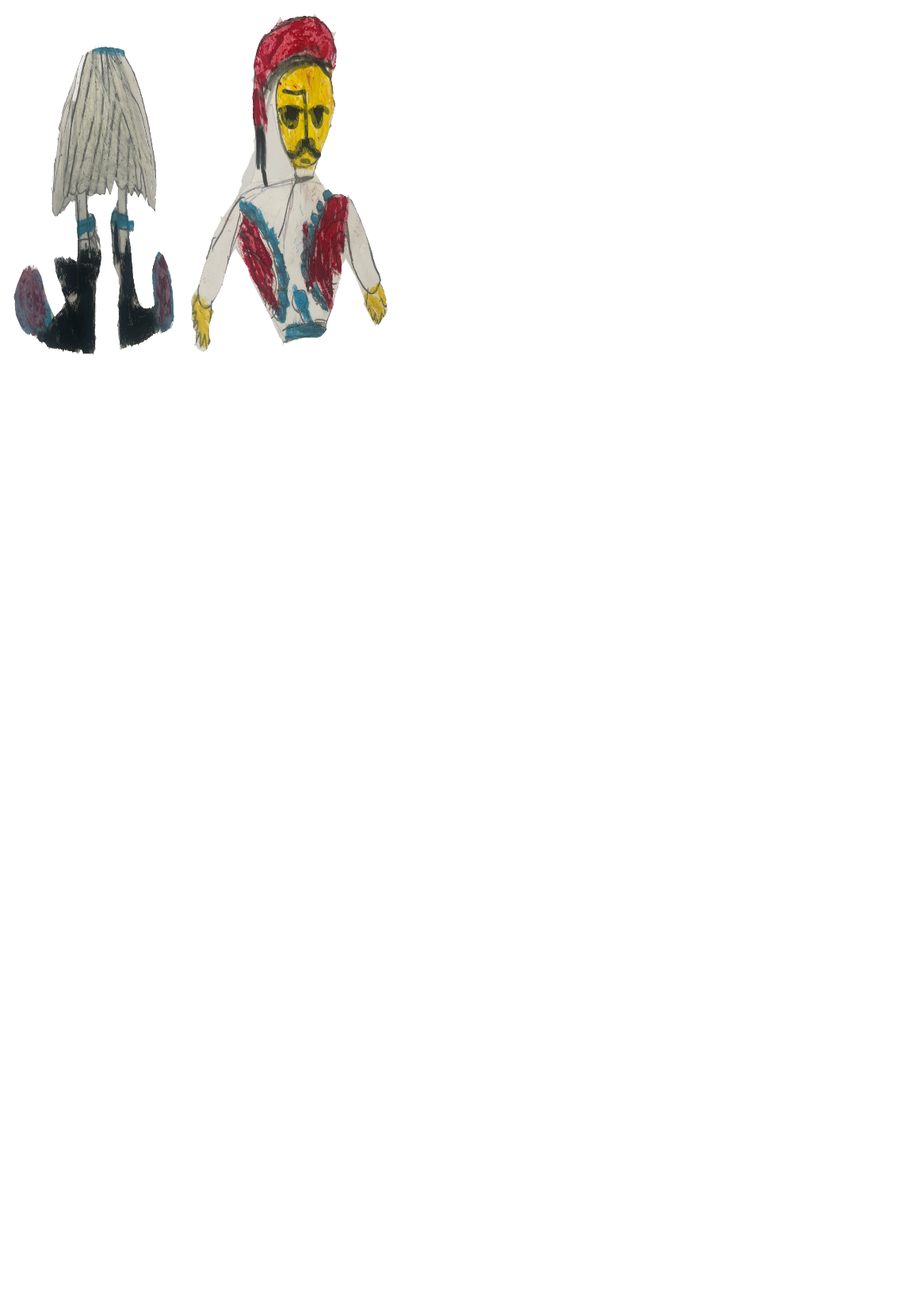 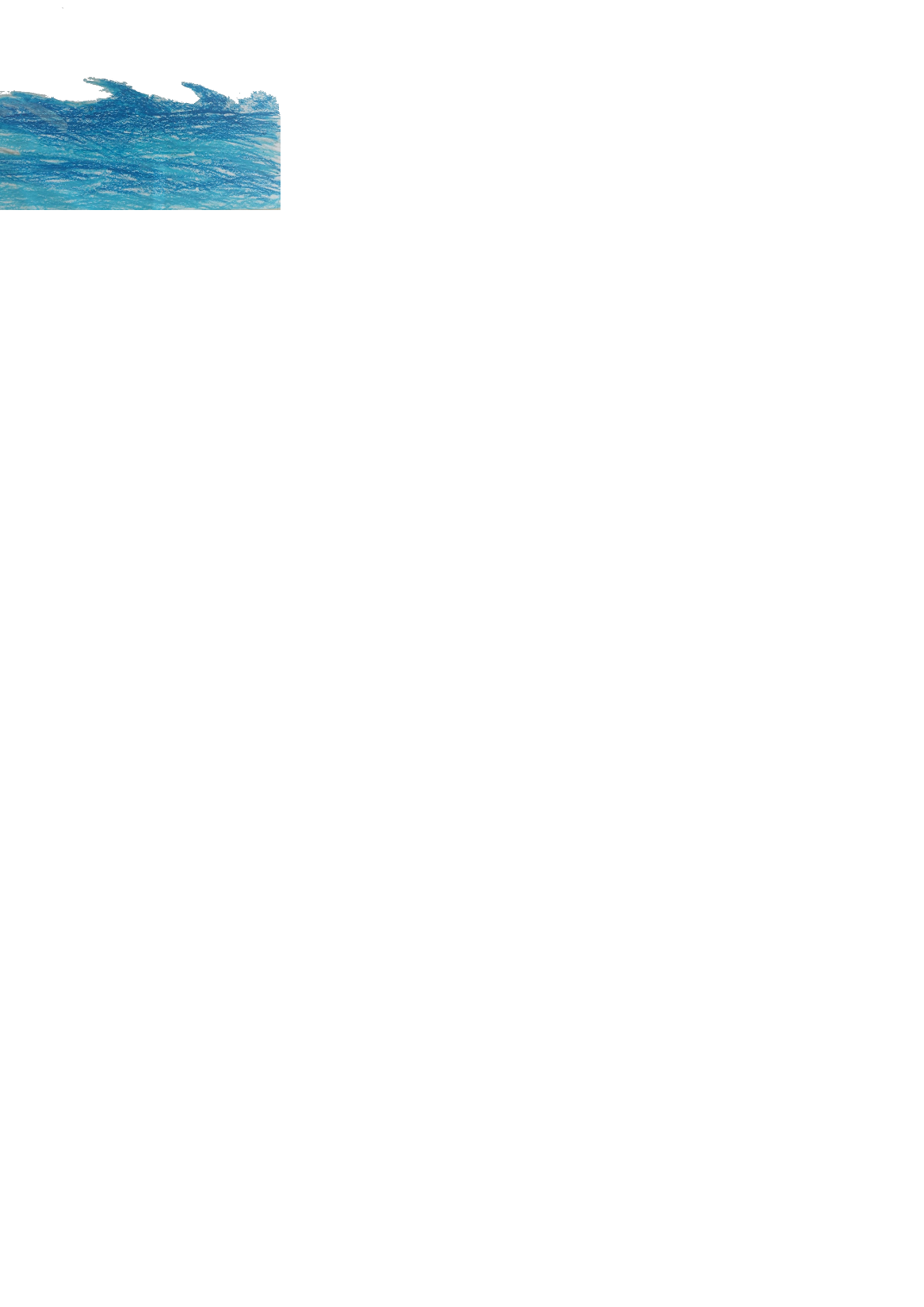 ΠΑΙΧΝΙΔΙ ΔΙΑΛΟΓΩΝ ΣΤΟ ΦΩΤΟΔΕΝΤΡΟ αλλά και αναγνώριση σκιών
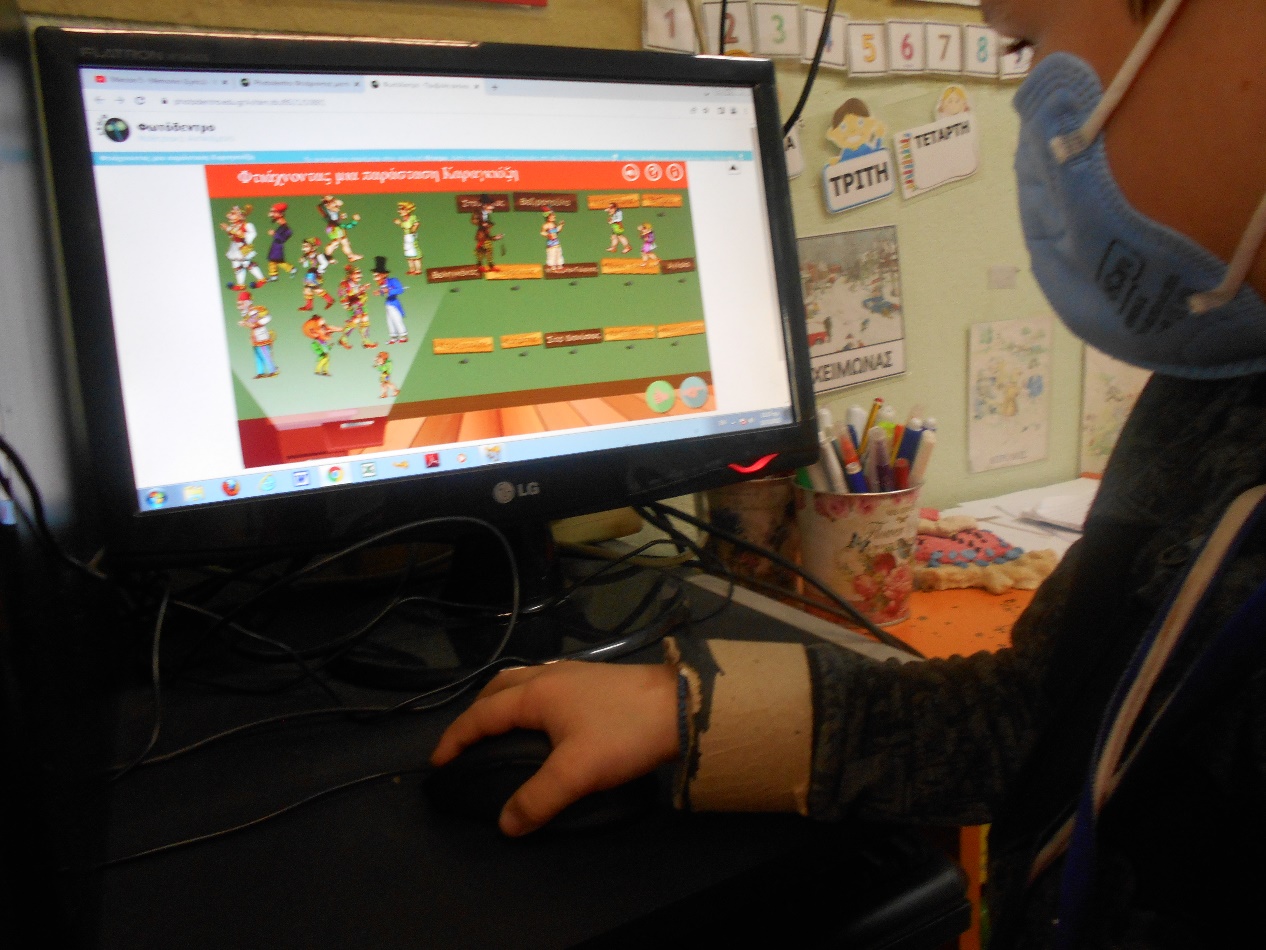 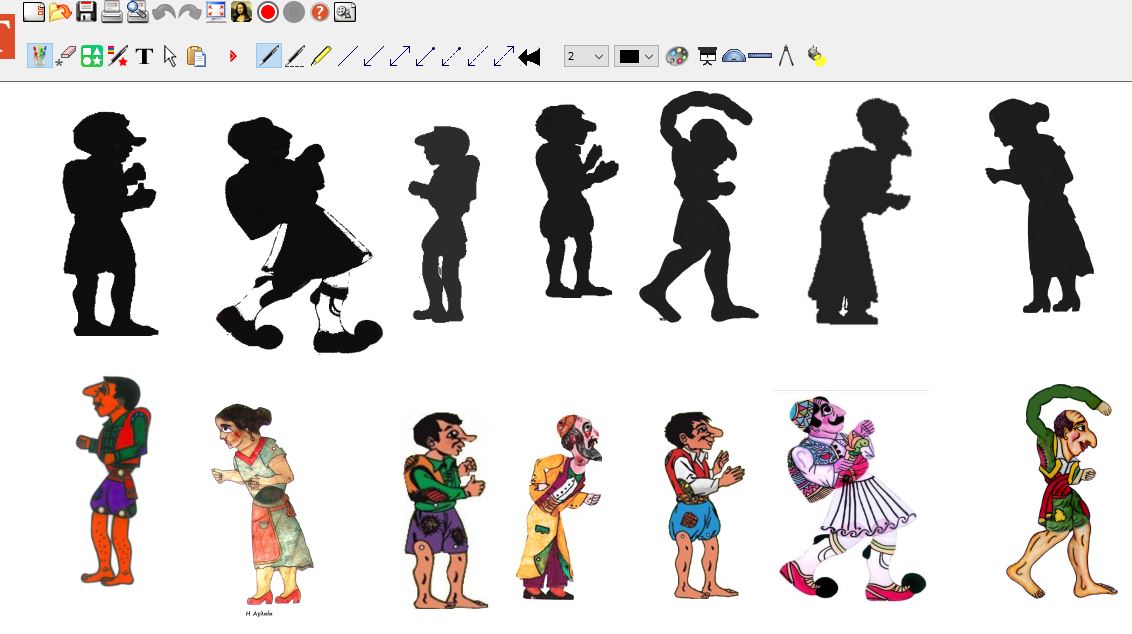 ΟΙ ΠΡΩΤΕΣ ΔΟΚΙΜΕΣ ΣΤΟ E SHADOW
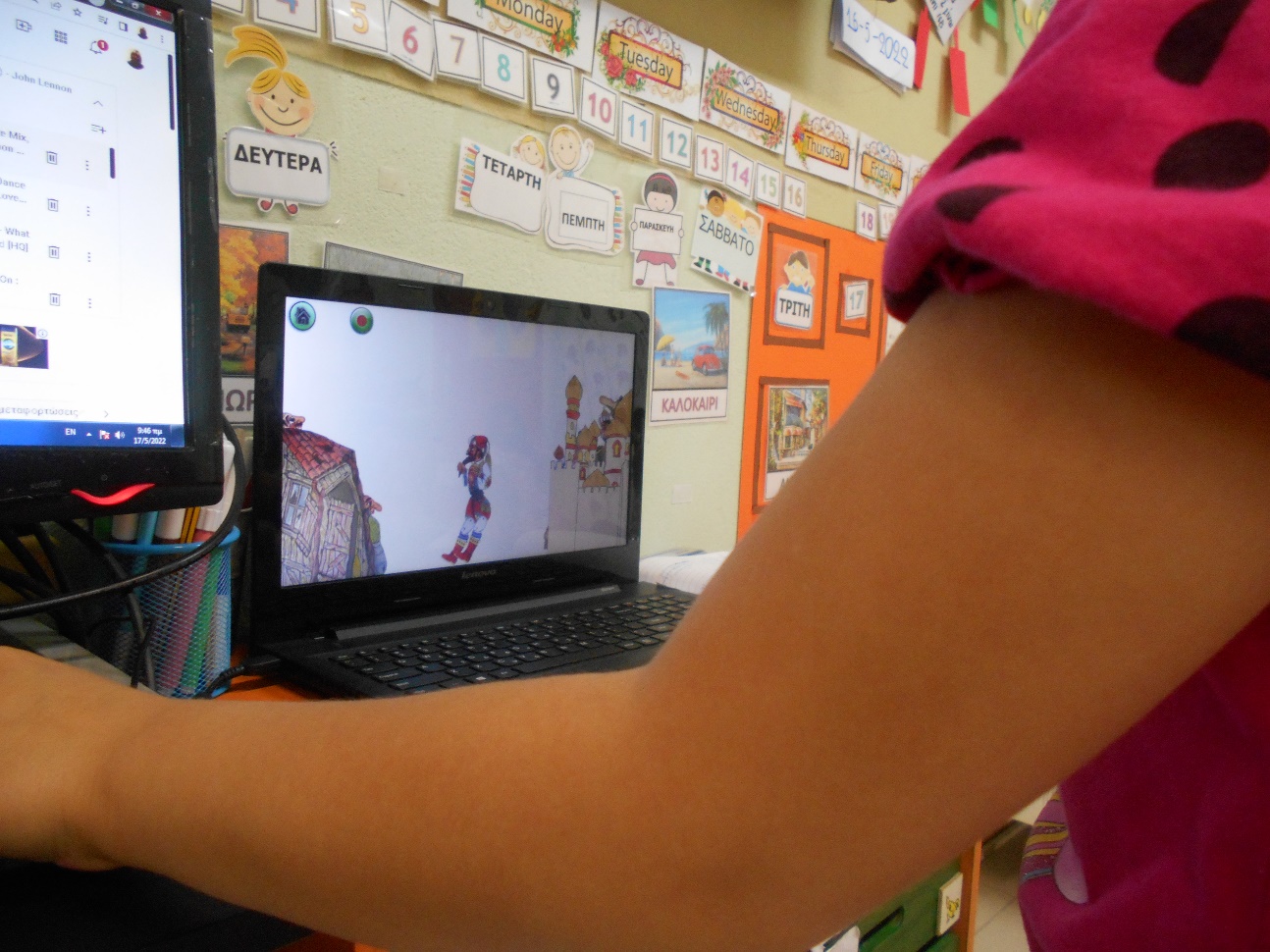 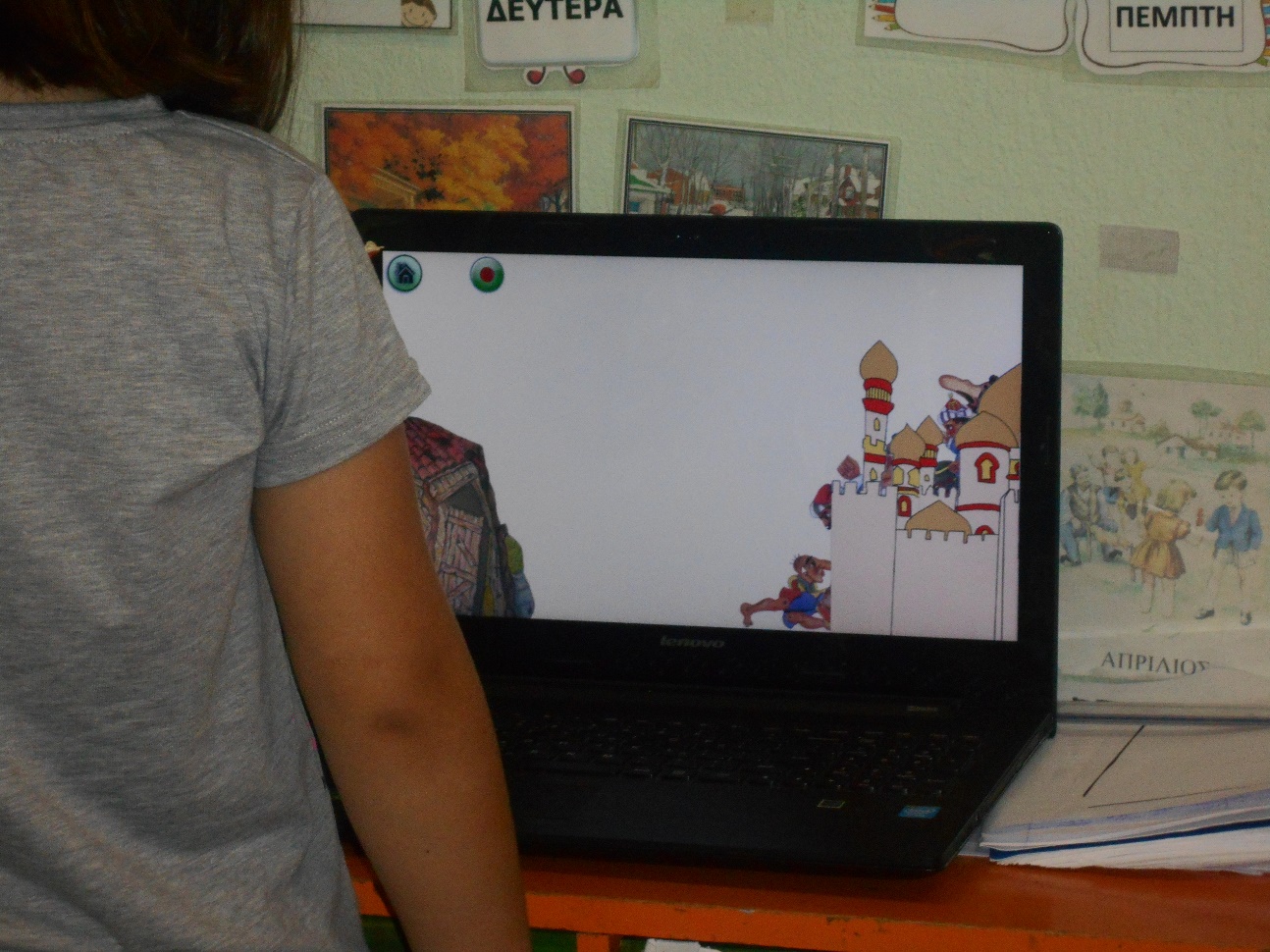 Δουλεύοντας σε ομάδες: Δημιουργία διαλόγων
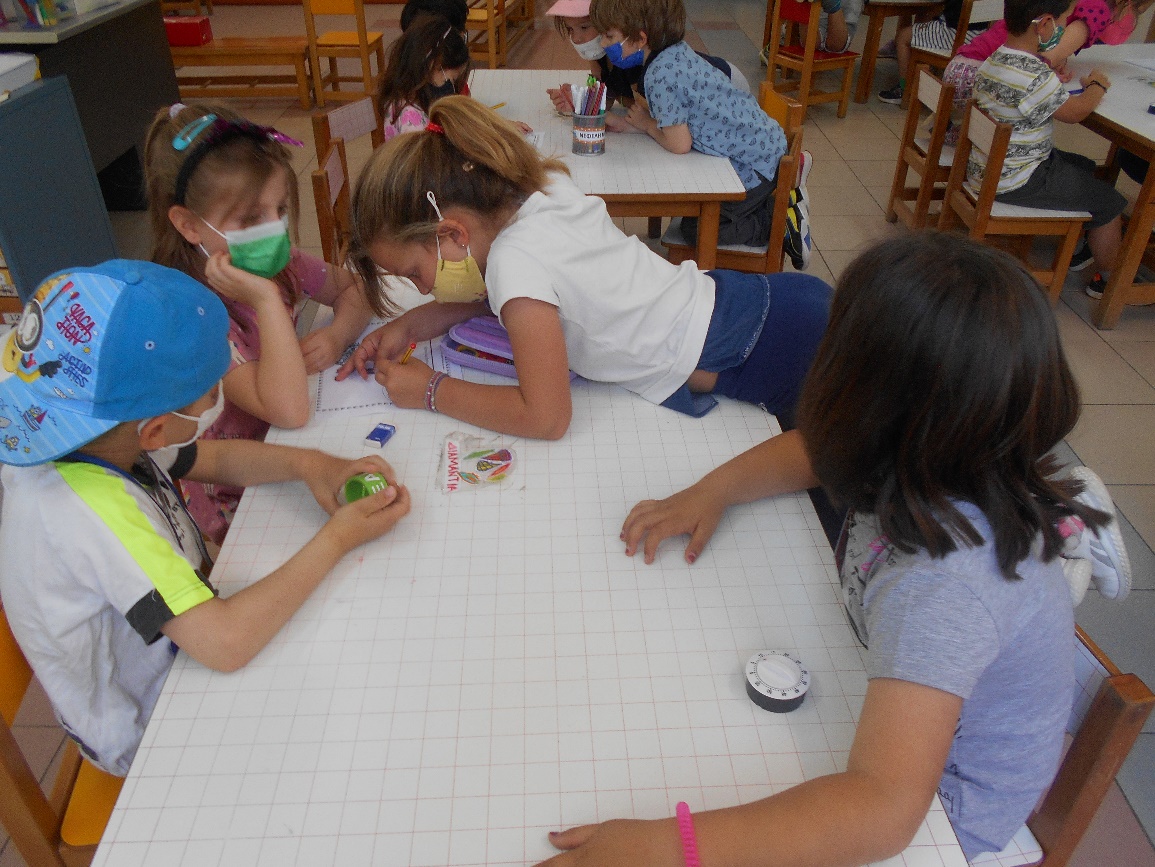 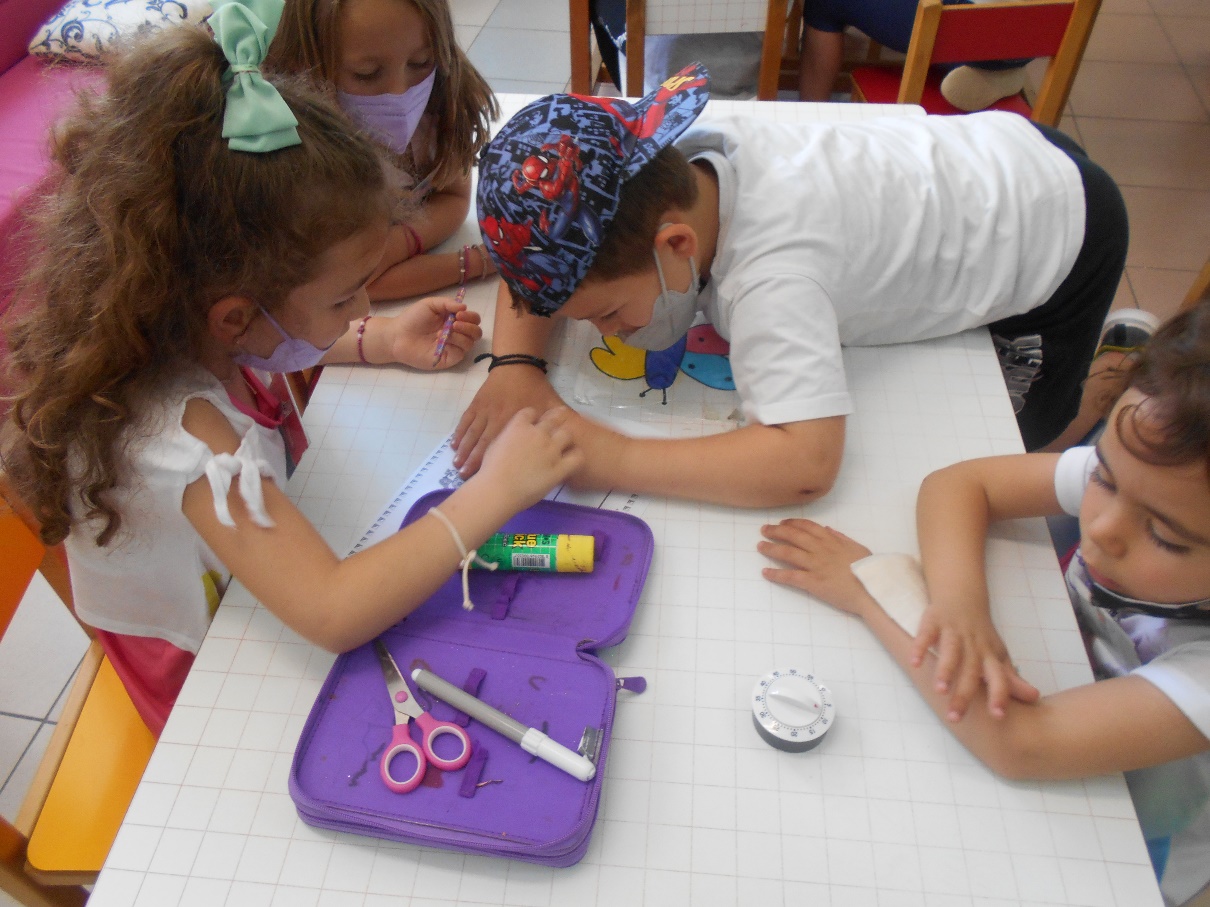 παρουσίαση στην ολομέλεια
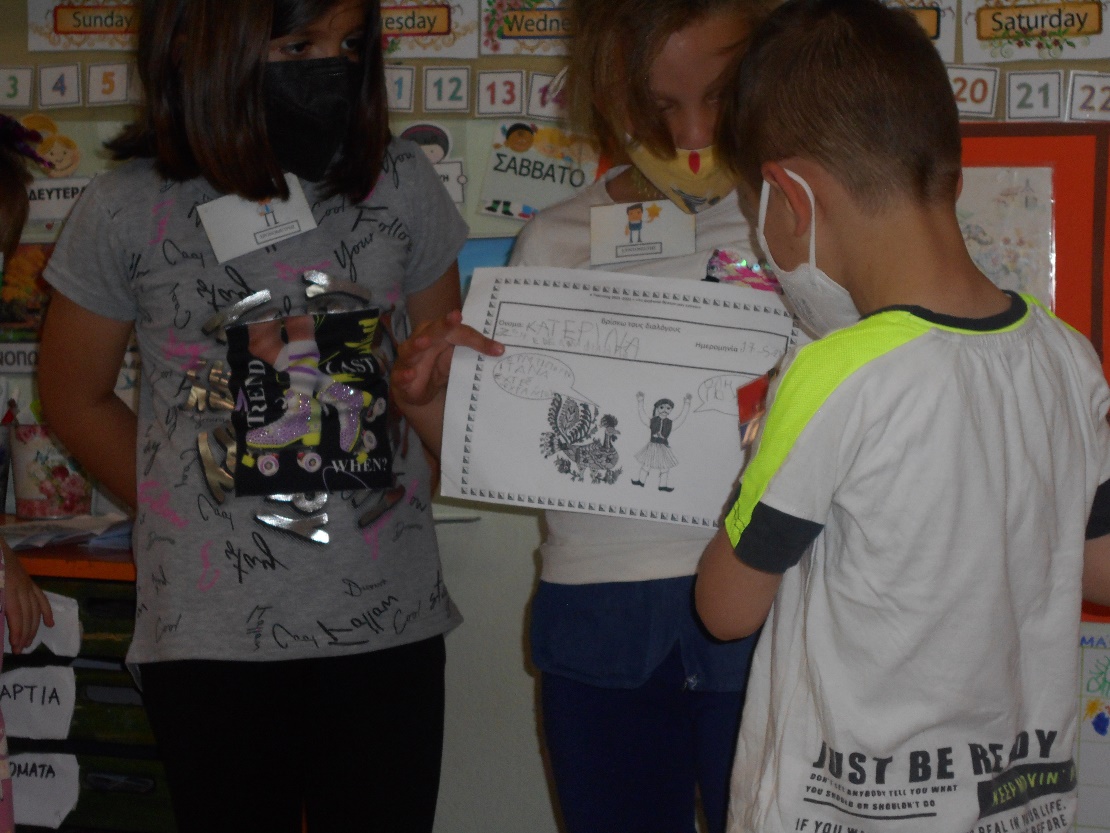 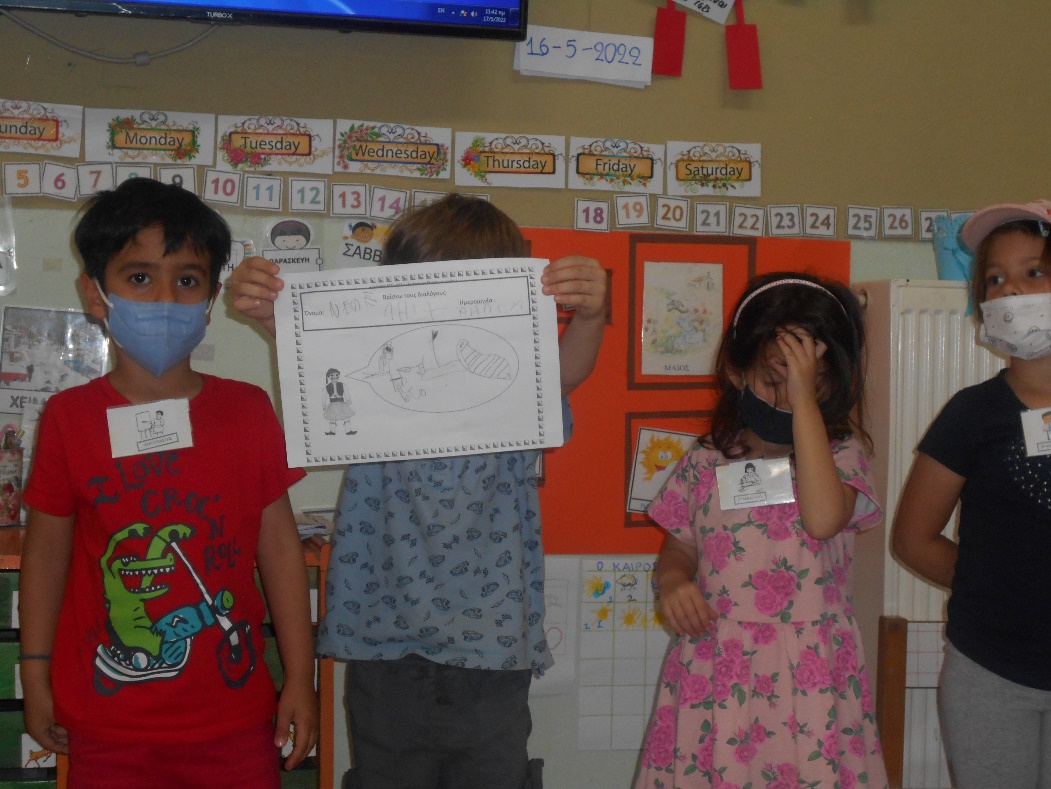 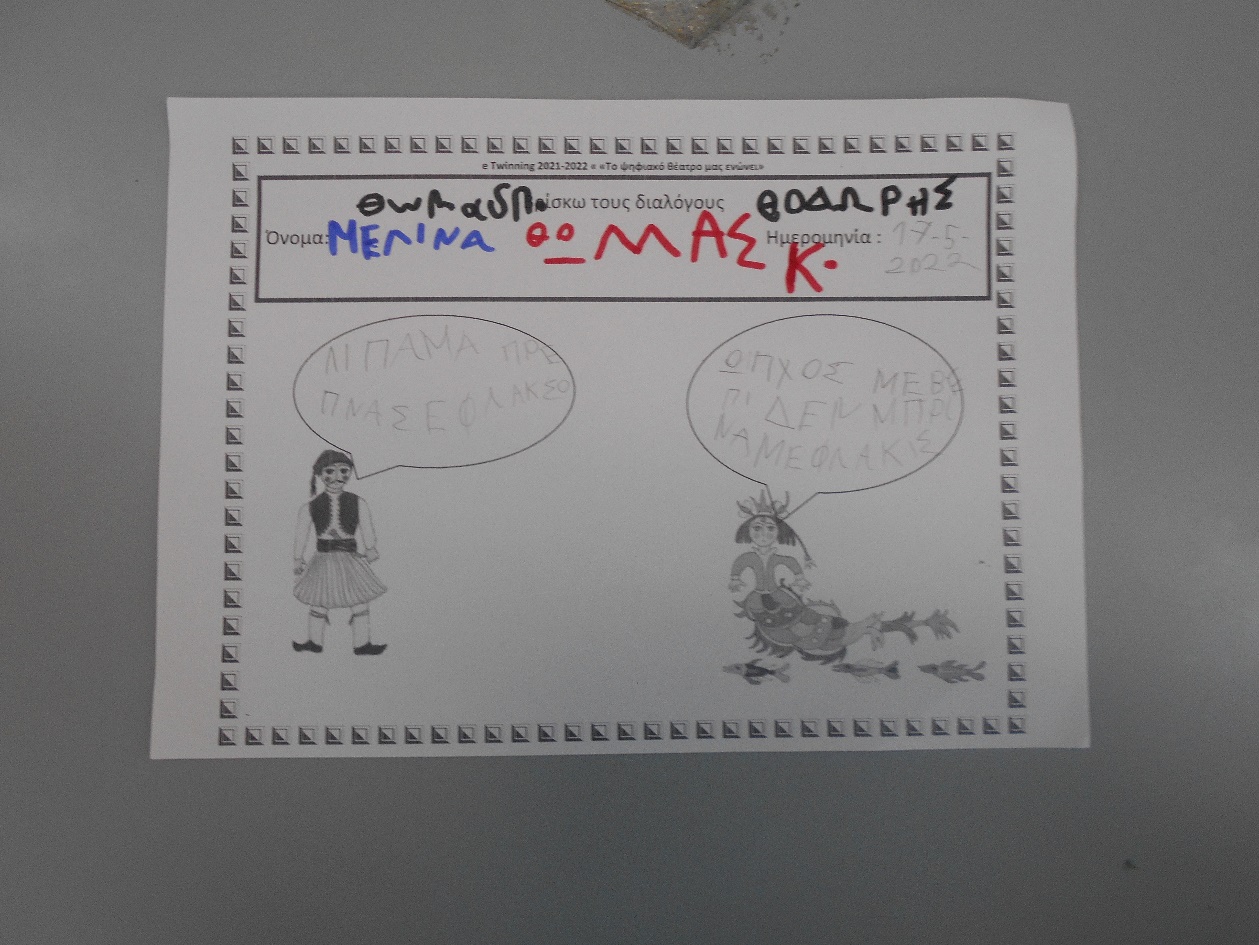